il    lievito 
       goloso
CLASSE  4° A  SCUOLA PRIMARIA DI 
ARSAGO SEPRIO
Questa foto di Autore sconosciuto è concesso in licenza da CC BY-NC-ND
OCCORRENTE :
2 BICCHIERI  DI PLASTICA  TRASPARENTI
ZUCCHERO
LIEVITO DI BIRRA
ACQUA TIEPIDA
CUCCHIAINO
PROCEDIMENTO:
VERSARE   L’ACQUA  TIEPIDA  NEI  DUE  BICCHIERI
IN UN BICCHIERE AGGIUNGERE TRE CUCCHIAINI DI ZUCCHERO 
GIRARE FINO A QUANDO LO ZUCCHERO SI è SCIOLTO NELL’ ACQUA
VERSARE IL LIEVITO POCO ALLA VOLTA IN ENTRAMBI I BICCHIERI.
OSSERVAZIONE:
DOPO QUALCHE MINUTO…
ABBIAMO NOTATO CHE NEL BICCHIERE CHE CONTENEVA LEVITO E  ZUCCHERO SI SONO FORMATE DELLE BOLLICINE…
CONCLUSIONE
I  LIEVITI  ( CHE FANNO PARTE DELLA FAMIGLIA DEI FUNGHI),SI NUTRONO  DI ZUCCHERI  CONTENUTI  NELLE SOSTANZE A  CUI  VENGONO MESCOLATI E RILASCIANO ANIDRIDE  CARBONICA.
QUESTO PROCESSO  VIENE  CHIAMATO :
   FERMENTAZIONE.
ECCO  QUALCHE IMMAGINE CHE RACCHIUDE LA NOSTRA ESPERIENZA:
Aggiungiamo lo zucchero
mettiamo il lievito poco alla  volta e mescoliamo
Viene  rilasciata  l’anidride  carbonica
Il processo di fermentazione dei lieviti, per esempio ,consente il gonfiamento della pasta  del pane  e dei dolci .
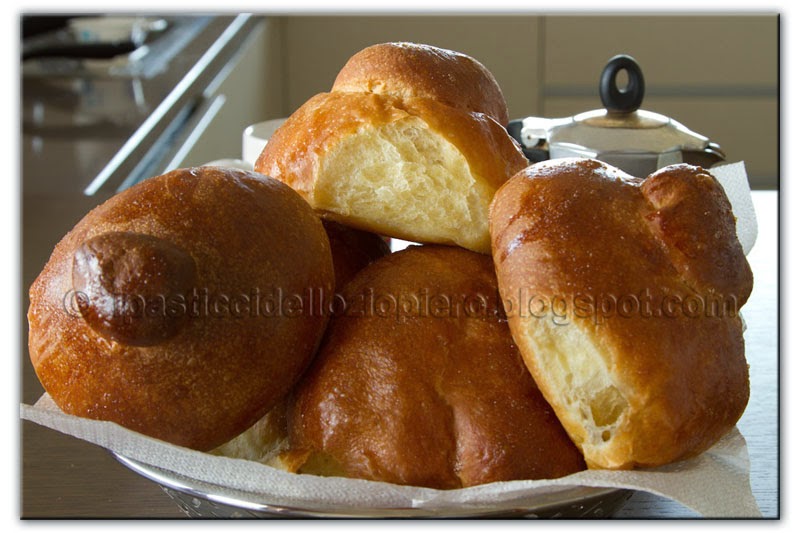 Questa foto di Autore sconosciuto è concesso in licenza da CC BY-NC
Questa foto di Autore sconosciuto è concesso in licenza da CC BY-NC-ND
BUONA    SETTIMANA     DELLA    SCIENZA    A   TUTTI !
Questa foto di Autore sconosciuto è concesso in licenza da CC BY-NC